Programme global d’éducation thérapeutique 
du patient (ETP) pour le rétablissement des personnes avec troubles psychiques
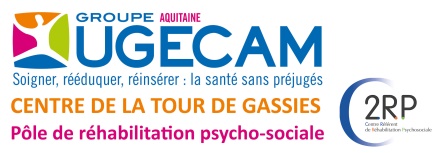 Équilibre
Équilibre
5 séances de groupe 
 
Objectifs : 
S’informer sur l’hygiène de vie à adopter pour maintenir un équilibre
Acquérir et/ou renforcer ses connaissances sur les règles hygiéno-diététiques et pouvoir les appliquer de manière autonome dans votre quotidien
 
Animateurs : 
Diététicienne, infirmiers, ergothérapeute, médecin 
 
Déroulé des séances :

Séance 1 :  A quoi sert de manger équilibré ?
Séance 2 : Qu’est ce qu’une alimentation équilibrée ?
Séance 3 : Comment s’organiser dans la vie quotidienne?
Séance 4 : Le mécanisme de la faim.
Séance 5 : Mise en situation: cuisine à thème.
Pour toute demande d’information ou pour participer au programme d’ETP :
> Pour les personnes suivies au CRPS ou C2RP, parlez-en à l’un de vos soignants référents
> Pour les personnes non suivies au CRPS ou C2RP vous pouvez nous contacter :
         Par mail : preps-etp-gassies@ugecam.assurance-maladie.fr
         Par téléphone : 05 56 16 36 90 ou 05 56 16 37 10